Scripture Reading: Deuteronomy 4:9-10
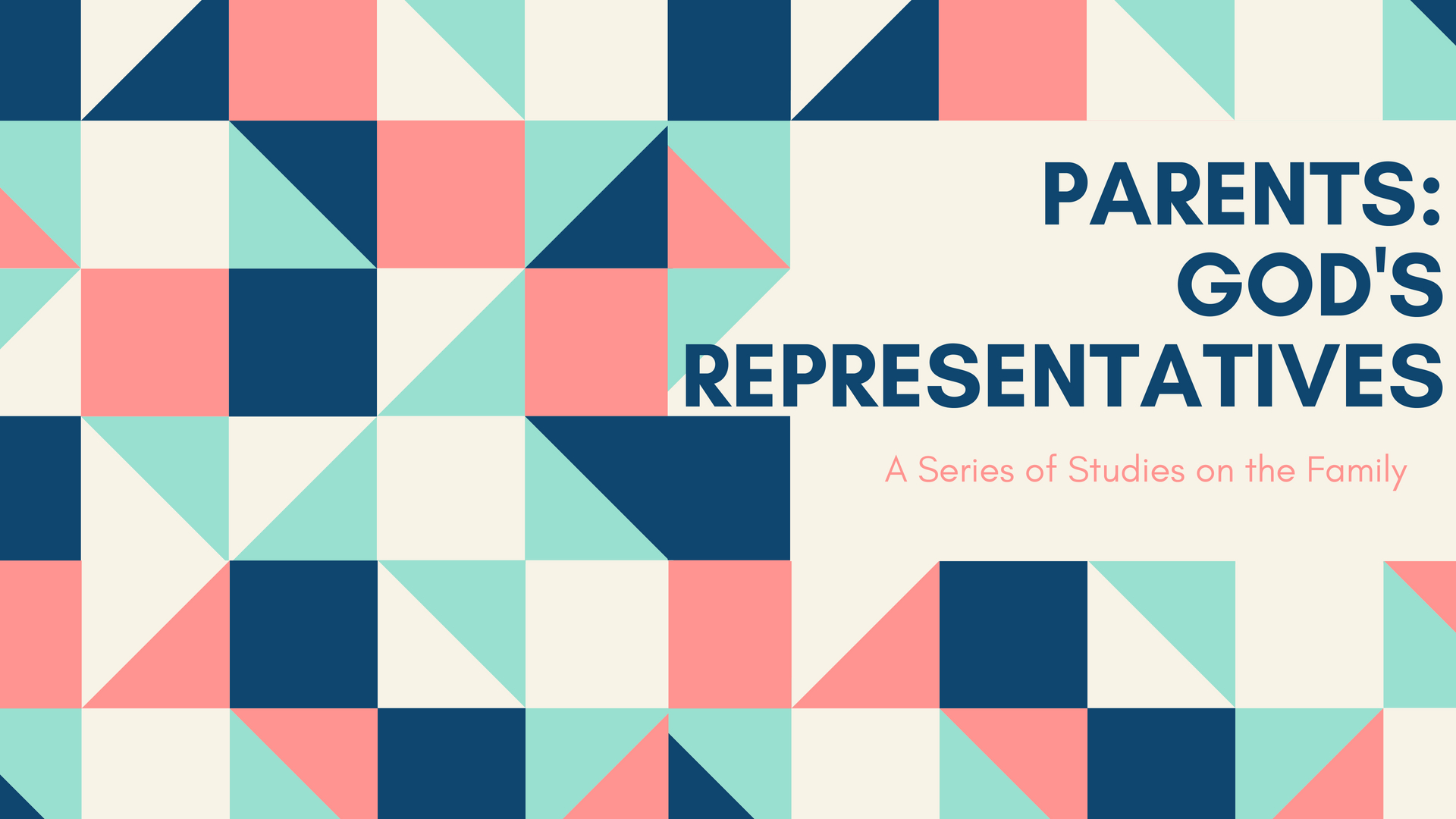 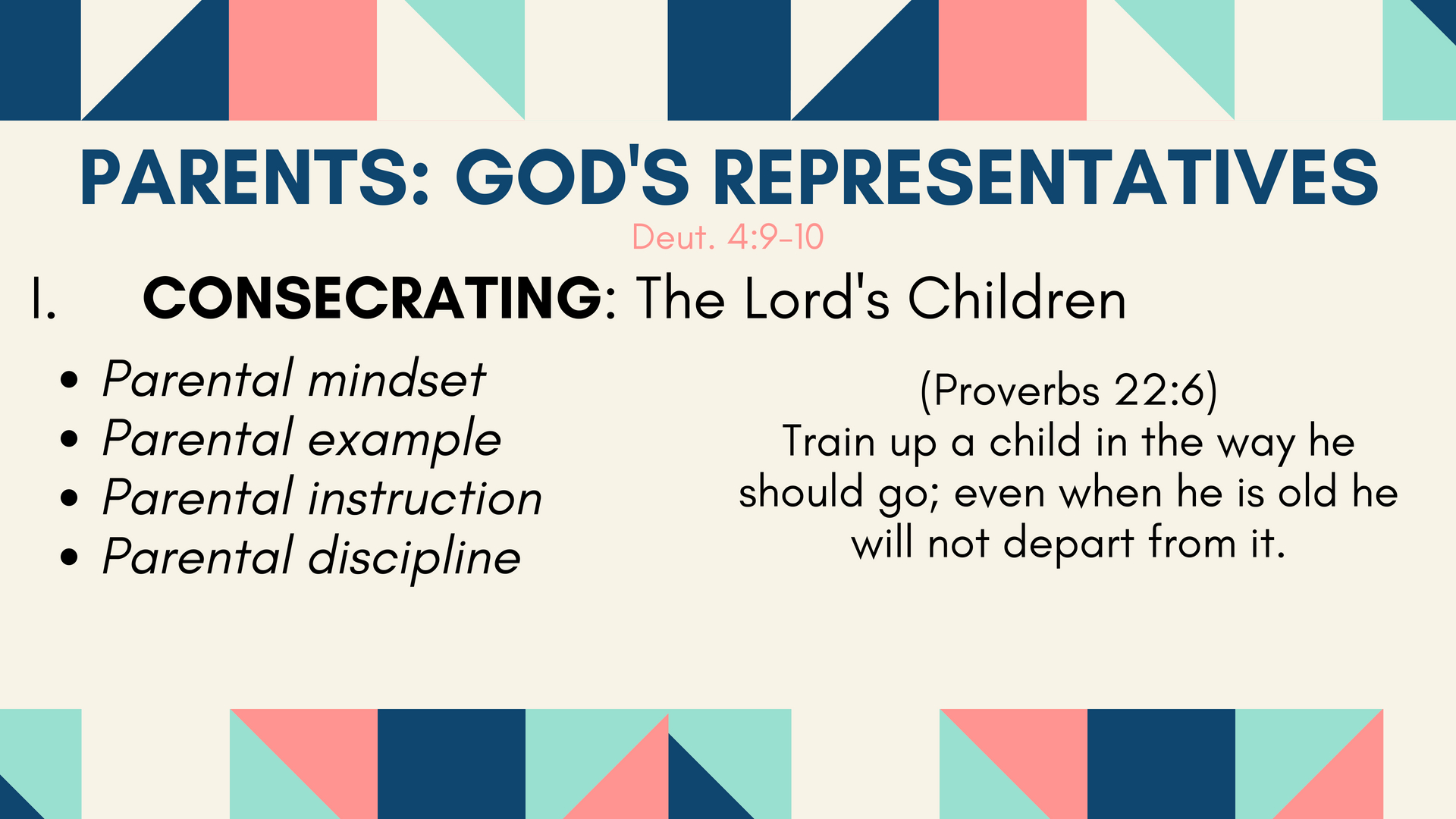 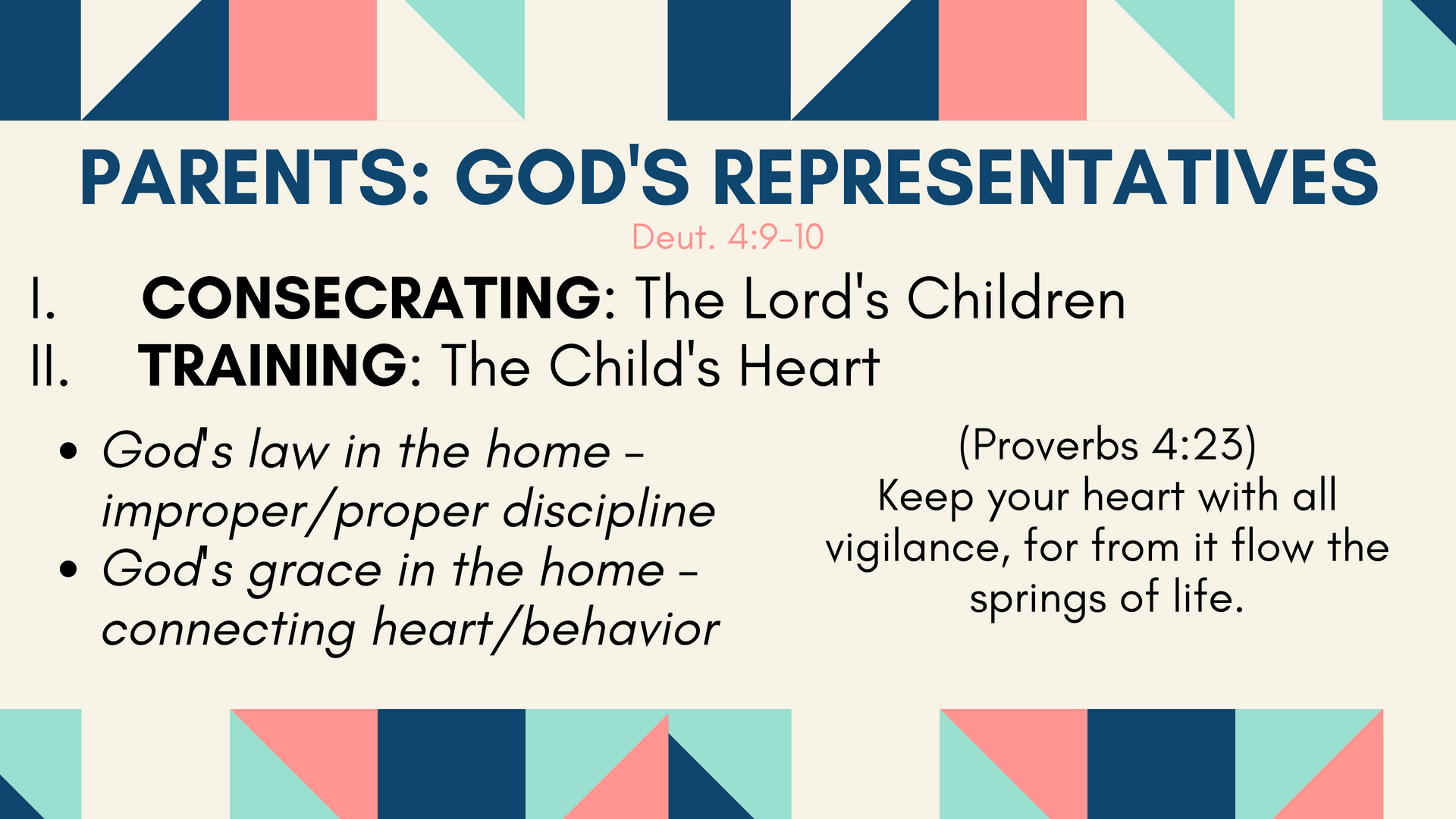 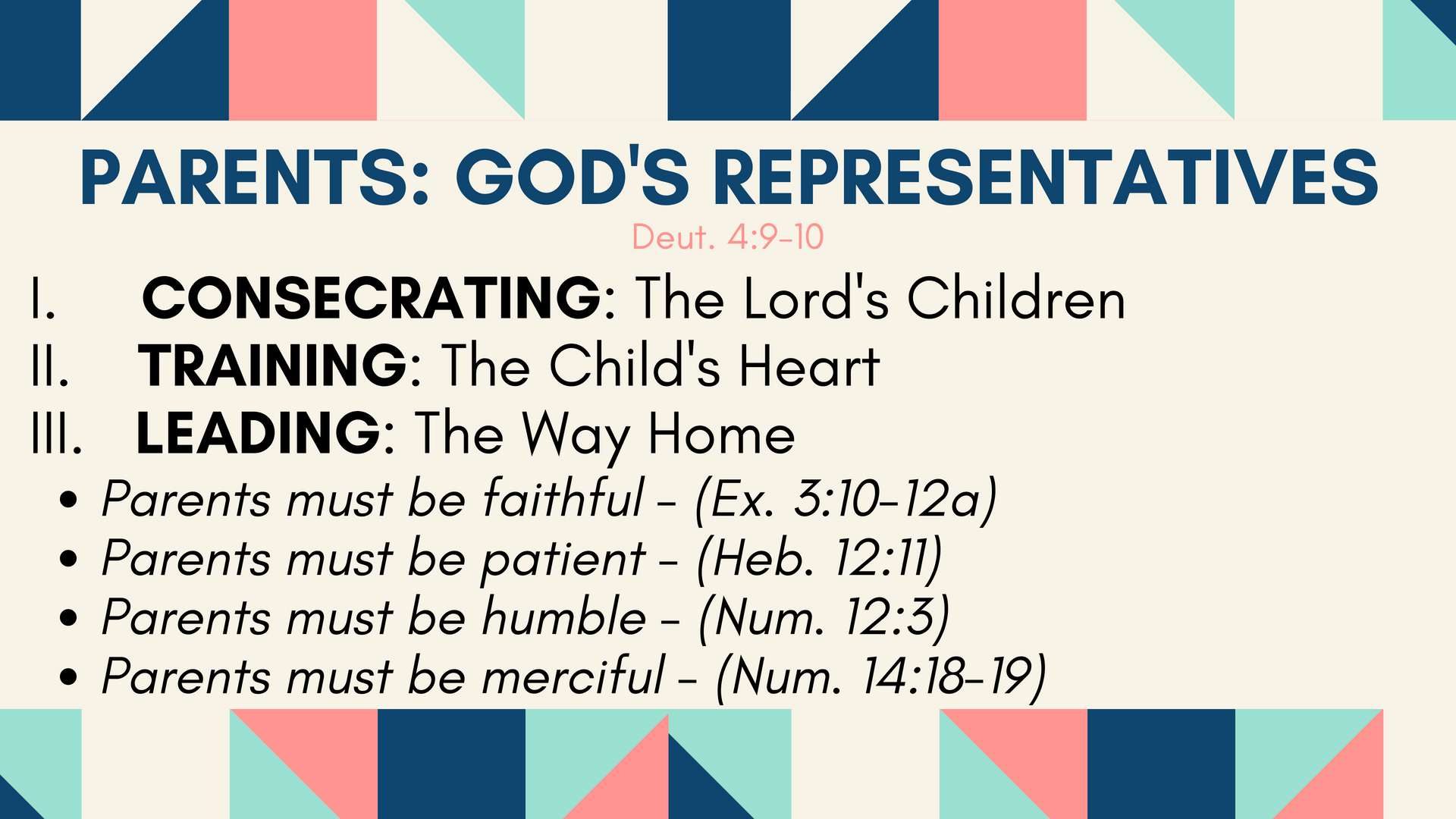